Symbolic execution
Formal Methods Foundation
Baojian Hua
bjhua@ustc.edu.cn
Spectrum of program validation methods
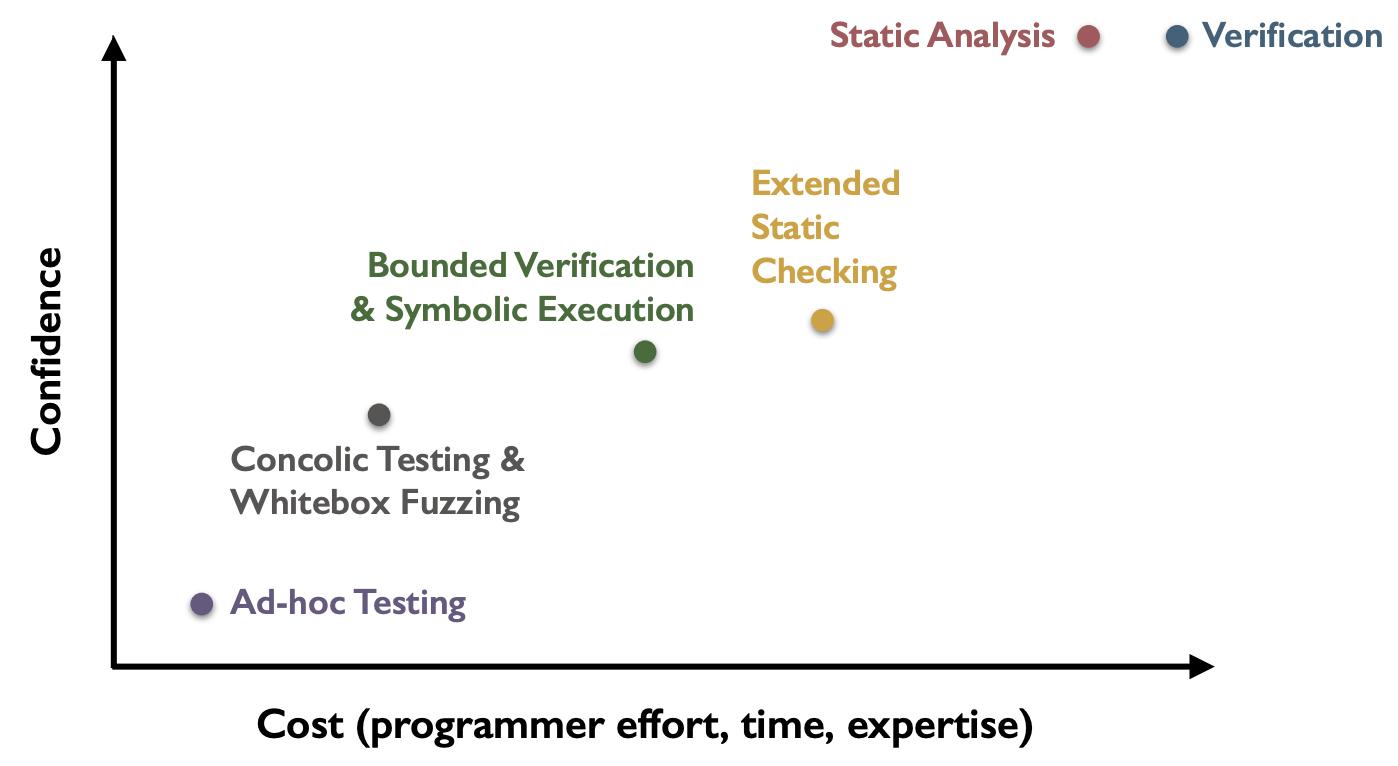 Today’s topic
Why program testing may not work?
// Does the following program throw a
// “DivideByZero” exception?
// Suppose we use a black box testing/fuzzing 
// strategy (to generate random inputs):
int foo(int x, int y){
  if(x==32467289)
    return x/y;
  else
    return 0;
}
Does white box strategy work?
// White box testing/fuzzing may also be hard:
void foo(int a, int b){
  int x = 1, y = 0;
  if(a != 0){
    y = 3+x;
    if(b == 0)
      x = 2*(a+b);
  }
  assert(x-y != 0);
}
Input: a=0, b=0
Get: x=1, y=0
Input: a=1, b=0
Get: x=2, y=4
Input: a=1, b=1
Get: x=1, y=4
…
Can we construct the values for input x and y, to make this assertion fail?
Program testing in general
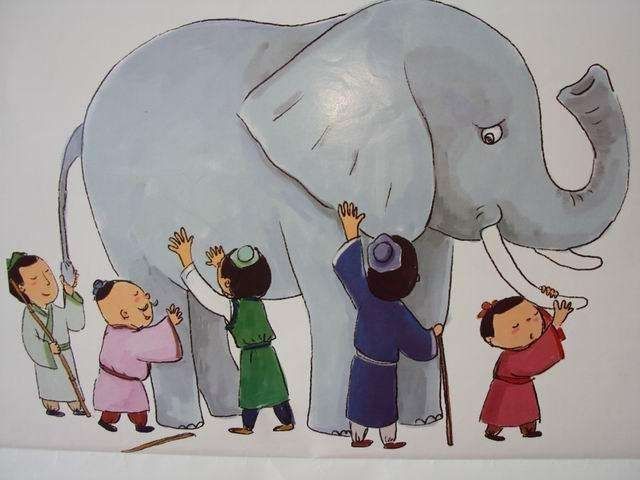 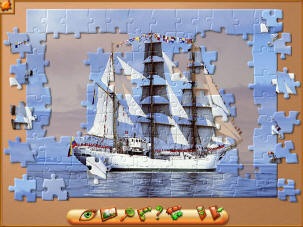 Automatic test generation
Key question: for a given program, can we craft a tool to generate test cases automatically?
and effectively?
also to satisfy certain properties
In this lecture, we discuss a technique called symbolic execution
Symbolic Execution
Brief History
1976: A system to generate test data and symbolically execute programs (Lori Clarke) 
1976: Symbolic execution and program testing (James King)
2005-present: practical symbolic execution
Using SMT solvers
Heuristics to control exponential explosion
Heap modeling and reasoning about pointers
Environment modeling
Dealing with solver limitation
Symbolic execution
// Step #1: construct ”symbolic” values for 
// function inputs:
int foo(int x, int y){
  int z = x+y;
  if(x==32467289)
    return x/y;
  else
    return 0;
}
Symbolic execution
// Step #2: executing the program with the
// symbolic inputs, maintaining the symbolic 
// program state:
int foo(int x, int y){
  int z = x+y;
  if(x==32467289)
    return x/y;
  else
    return 0;
}
Values are symbolic expressions.
Symbolic execution
// For branch, we add a “path condition” to the 
// corresponding branch:
int foo(int x, int y){
  int z = x+y;
  if(x==32467289)
    return x/y;
  else
    return 0;
}
x == 32467289
x != 32467289
if
x != 32467289
x == 32467289
x/y
0
Symbolic execution
// To check the desired property, we add 
// corresponding constraints:
int foo(int x, int y){
  int z = x+y;
  if(x==32467289)
    return x/y;
  else
    return 0;
}
x == 32467289
y==0
x != 32467289
if
x != 32467289
x == 32467289
x/y
0
y==0
Symbolic execution
// Step #3: with the path conditions and 
// properties, we can generate constraints:
int foo(int x, int y){
  int z = x+y;
  if(x==32467289)
    return x/y;
  else
    return 0;
}
x == 32467289
y==0
x != 32467289
if
x != 32467289
x==32467289
Essentially, we are asking: is the above logic formulae satisfiable (SAT)? If so, this means that there is a feasible path that triggers the obligation!
x/y
0
y==0
Symbolic execution
// Step #4: feed the generated constraints to
// some solvers (e.g., Z3), to check SAT:
int foo(int x, int y){
  int z = x+y;
  if(x==32467289)
    return x/y;
  else
    return 0;
}
x == 32467289
y==0
x != 32467289
if
x != 32467289
x == 32467289
x/y
0
The model:
[x == 32467289, y==0]
y==0
Symbolic execution
// Step #5: use the model from the solver, as the
// concrete inputs (to trigger the bug):
int foo(int x, int y){
  int z = x+y;
  if(x==32467289)
    return x/y;
  else
    return 0;
}
x == 32467289
y==0
x != 32467289
if
x != 32467289
x == 32467289
x/y
0
The model:
[x = 32467289, y==0]
y==0
Architecture
programs
symbolic executor
concrete
 execution
model
bug triggered?
path conditions/obligations
solver
The general form
// Conceptually, path conditions accumulate:
int foo(int x, int y){
  if(b1)
    if(b2)
      if(…)
        if(bn)
          return x/y;
        else …;
      else …;
    else …;
  else return 0;
}
b1
Process & Forking
parent process
// The program:
int foo(){
  if(e1)
    if(e11)
      …;
    else
      …;
  else
    if(e12)
      …;
    else
      …;
}
fork()
fork()
e1
fork()
e1
e11
e12
e…
e…
e…
e…
By utilizing forking, instead of multi-threading, it is easy to maintain separate program states: symbolic stores, path conditions, etc..
Example
// Symbolically executing the following program:
void foo(int a, int b){
  int x = 1, y = 0;
  if(a != 0){
    y = 3+x;
    if(b == 0)
      x = 2*(a+b);
  }
  assert(x-y != 0);
}
Can we construct values for x and y, to trigger this assertion?
Example
a==0
a!=0
// For branching, the process
// forks:
void foo(int a, int b){
  int x = 1, y = 0;
  if(a != 0){
    y = 3+x;
    if(b == 0)
      x = 2*(a+b);
  }
  assert(x-y != 0);
}
The obligation:
x-y==0
that is:
1-0==0
USNAT!
Example
a==0
a!=0
// For branching, the process
// forks:
void foo(int a, int b){
  int x = 1, y = 0;
  if(a != 0){
    y = 3+x;
    if(b == 0)
      x = 2*(a+b);
  }
  assert(x-y != 0);
}
b!=0
b==0
The obligation:
x-y==0
that is:
1-0==0
USNAT!
The obligation:
x-y==0
that is:
1-4==0
USNAT!
Example
a==0
a!=0
// For branching, the process
// forks:
void foo(int a, int b){
  int x = 1, y = 0;
  if(a != 0){
    y = 3+x;
    if(b == 0)
      x = 2*(a+b);
  }
  assert(x-y != 0);
}
b!=0
b==0
The obligation:
x-y==0
that is:
1-0==0
USNAT!
The obligation:
x-y==0
that is:
2*(a+b)-4==0
The obligation:
x-y==0
that is:
1-4==0
[a=2, b=0]
USNAT!
Practical Issues with Symbolic Execution
Practical issues
Path explosion
Loops and recursions
Heap modeling
Environment modeling
Constraint solving
#1: Path explosion
// The program:
int foo(){
  if(e1)
    if(e11)
      …;
    else
      …;
  else
    if(e21)
      …;
    else
      …;
}
e1
e1
e11
e21
e…
e…
e…
e…
#1: Path explosion
Approach #1: randomly select some path when branching
sacrifice completeness, but still better than ad-hoc testing/fuzzing
Approach #2: select path according to coverage info’
Approach #3: combine symbolic execution with testing
#2: Loops and recursions
// Loops introduce non-termination:
int sum(int n){
  int s = 0, i = 0;
  while(i<=n){
    s = s+i;
    i = i+1;
  }
  return s;
}
i<=n
e
e
s
#2: Loops and recursions
// Loops introduce non-termination:
int sum(int n){
  int s = 0, i = 0;
  while(i<=n){
    s = s+i;
    i = i+1;
  }
  return s;
}
i<=n
0<=n
s
i<=n
0+1<=n
i<=n
s
0+1+2<=n
s
#2: Loops and recursion
Bounded symbolic execution
finitize the loops
// New:
int sum(int n){
  int s = 0, i = 0;
  if(e){
    S;
  }
  return s;
}
// Original:
int sum(int n){
  int s = 0, i = 0;
  while(e){
    S;
  }
  return s;
}
One possible conversion
#3: Heap modeling
// The program:
void foobar(int i, int j){
  int a[2] = {0};
  if(i>1 || j>1)
    return;
  a[i] = 5;
  assert(a[j] != 5);
}
What values of i and j to make the assert() fail?
#3: Heap modeling
#4: Environment modeling
The software components must interact with the external environments
invoke libraries, system calls, env. vars, …
The symbolic executor must model the environment
the whole software stack!
tedious and error-prone
#4: Environment modeling
Option #1: combine concrete execution
thus ignore the current path
Option #2: build model
file systems
network stack
…
approach used in KLEE etc.
#5: constraint solving
// The program:
void foo(int i, int j){
  int a = i*i*i;
  int b = j*j*j;
  1/(a+b);
}
The generated obligation is:
i*i*i+j*j*j==0

which may be beyond the capability of some SMT solvers (recall that the general non-linear theory, in theory, is undecidable).
#5: constraint solving
Option #1: constraint simplification
optimize the constraints online
much like optimizations in traditional compilers
Option #2: solver caching and reuse
incremental solving
Practical Symbolic Execution with Klee
Klee
Klee is a relatively new tool that makes symbolic execution popular (again)
designed at Stanford
and now open source: https://klee-se.org/
The original paper:
KLEE: Unassisted and Automatic Generation of High-Coverage Tests for Complex Systems Programs (OSDI ‘08)
Klee, cont’
We next investigate Klee’s practical usage (as a case study)
as we have discussed the underlying theory
Required tools:
Klee: https://klee-se.org/
clang & llvm: https://clang.llvm.org/
gcov: https://gcc.gnu.org/onlinedocs/gcc/Gcov.html
Case #1: the programStep #1: symbolic execution
int foo(int x, int y){ // aforementioned example
  int z = x+y;
  if(x==32467289)
    return x/y;
  else
    return 0;
}
int main(){
  int a=0, b=1;
  klee_make_symbolic(&a, sizeof(a), "a");
  klee_make_symbolic(&b, sizeof(b), "b");
  foo(a, b); 
  return 0;
}
// Commands:
// compile the target program:
$ clang –O0 –c –emit-llvm –g case1.c
// which generates “case1.bc”

// symbolically executes the “binary”:
$ klee --solver-backend=z3 case1.bc
Step #2: error detection
int foo(int x, int y){
  int z = x+y;
  if(x==32467289)
    return x/y;
  else
    return 0;
}
int main(){
  int a=0, b=1;
  klee_make_symbolic(&a, sizeof(a), "a");
  klee_make_symbolic(&b, sizeof(b), "b");
  foo(a, b); 
  return 0;
}
// Outputs (part):
KLEE: Using Z3 solver backend
KLEE: ERROR: case1.c:6: divide by zero
KLEE: NOTE: now ignoring this error at this location

KLEE: done: total instructions = 51
KLEE: done: completed paths = 2
KLEE: done: partially completed paths = 1
KLEE: done: generated tests = 3
Step #3: tests generation
int foo(int x, int y){
  int z = x+y;
  if(x==32467289)
    return x/y;
  else
    return 0;
}
int main(){
  int a=0, b=1;
  klee_make_symbolic(&a, sizeof(a), "a");
  klee_make_symbolic(&b, sizeof(b), "b");
  foo(a, b); 
  return 0;
}
// Klee also generates 3 test cases:
test000001.ktest
test000002.ktest
test000003.ktest

// which are binaries that can be checked 
// by another tool: klee.ktest-tool:
$ klee.ktest-tool test000001.ktest
a == 0
b == 0
Step #3: tests generation
int foo(int x, int y){
  int z = x+y;
  if(x==32467289)
    return x/y;
  else
    return 0;
}
int main(){
  int a=0, b=1;
  klee_make_symbolic(&a, sizeof(a), "a");
  klee_make_symbolic(&b, sizeof(b), "b");
  foo(a, b); 
  return 0;
}
$ klee.ktest-tool test000002.ktest
a == 32467289
b == 0
// this is the bug!

$ klee.ktest-tool test000003.ktest
a == 32467289
b == 255
Step #4: tests replay
int foo(int x, int y){
  int z = x+y;
  if(x==32467289)
    return x/y;
  else
    return 0;
}
int main(){
  int a=0, b=1;
  klee_make_symbolic(&a, sizeof(a), "a");
  klee_make_symbolic(&b, sizeof(b), "b");
  foo(a, b); 
  return 0;
}
// compile the program:
$ clang –L path/to/solib -lkleeRuntest case1.c
// generate “a.out”

// run the binaries, supply the test case:
$ ./a.out
./klee-last/test000002.ktest

32467289
Floating point exception (core dumped)

// to enable core-dump:
sudo service apport stop
Step #5: debug the core
int foo(int x, int y){
  int z = x+y;
  if(x==32467289)
    return x/y;
  else
    return 0;
}
int main(){
  int a=0, b=1;
  klee_make_symbolic(&a, sizeof(a), "a");
  klee_make_symbolic(&b, sizeof(b), "b");
  foo(a, b); 
  return 0;
}
// debug the core:
$ gdb –-core=core<pid>

// and may supply the symbol table: 
(gdb) file a.out

// and debug happily 
Step #6: auxiliary information
int foo(int x, int y){
  int z = x+y;
  if(x==32467289)
    return x/y;
  else
    return 0;
}
int main(){
  int a=0, b=1;
  klee_make_symbolic(&a, sizeof(a), "a");
  klee_make_symbolic(&b, sizeof(b), "b");
  foo(a, b); 
  return 0;
}
// to display the statistics:
$ klee.stats .
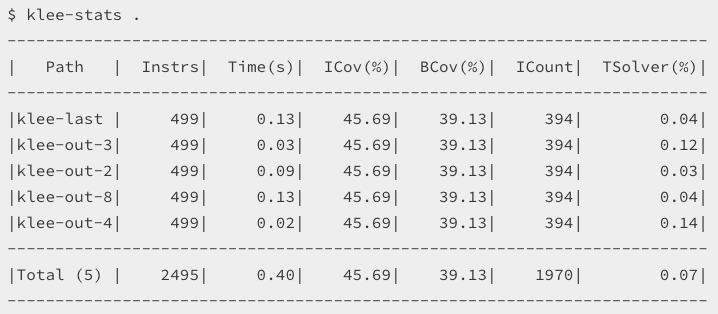 Case #2: bug detection
void foo(int a, int b){
  int x = 1, y = 0;
  if(a != 0){
    y = 3+x;
    if(b == 0)
      x = 2*(a+b);
  }
  assert(x-y != 0);
}
Leave this as an exercise.
Case #3: crack password
int main(){
  int password;
  printf(“pls input passwd:”);
  scanf(”%d”, &password);
  check(password);
  return 0;
}
void check(int pw){
  unsigned char *p = &pw;
  if(p[0]==0)
    if(p[1]==1)
      if(p[2]==2)
        if(p[3]==3)
          assert(0);
  return;
}
Case #4: vulnerability
int main(){
  char name[128];
  printf(“pls input name:”);
  scanf(”%s”, name);
  check(name);
  return 0;
}
void check(char *name){
  char buf[16];
  // ooops...
  // stack-based overflow
  strcpy(buf, name);
  return;
}
Summary for Klee
Pros:
high coverage (read the paper)
(mostly) automated
high effectiveness (even for programs heavily tested)
Cons:
expensive
white-box (i.e., source code needed)
tied to specific tools (clang)
Summary
Symbolic execution is a powerful technique for program testing and automatic test generation
The direct implementation is non-trivial:
we will discuss further improvements (variants) for symbolic executors
may be more practical